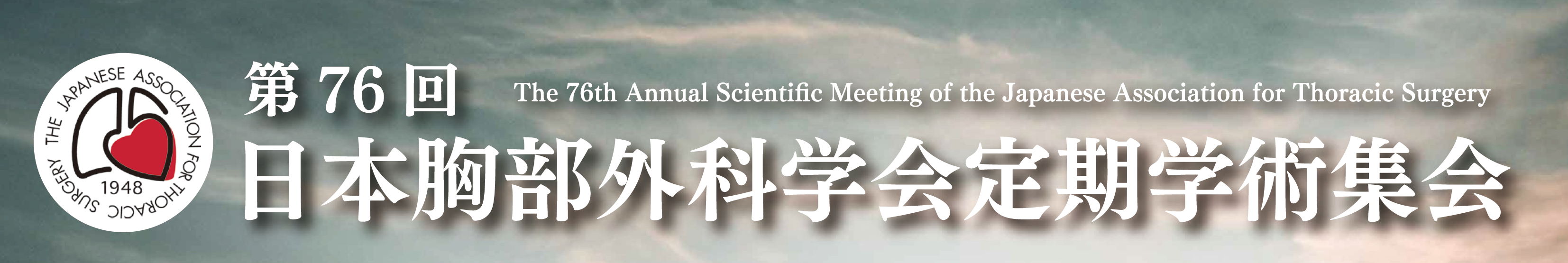 The Japanese Association for Thoracic Surgery
 COI Disclosure
The author has no conflict of 
interest to disclose with respect 
to this presentation.
Presenting author: ●● ●●
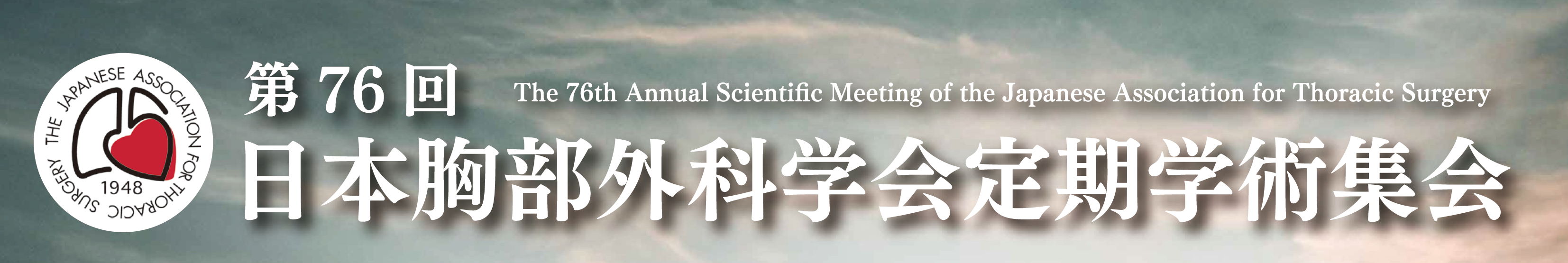 The Japanese Association for Thoracic Surgery
 COI Disclosure
Lecture fees have been 
received from ○○○○.
Presenting author: ●● ●●
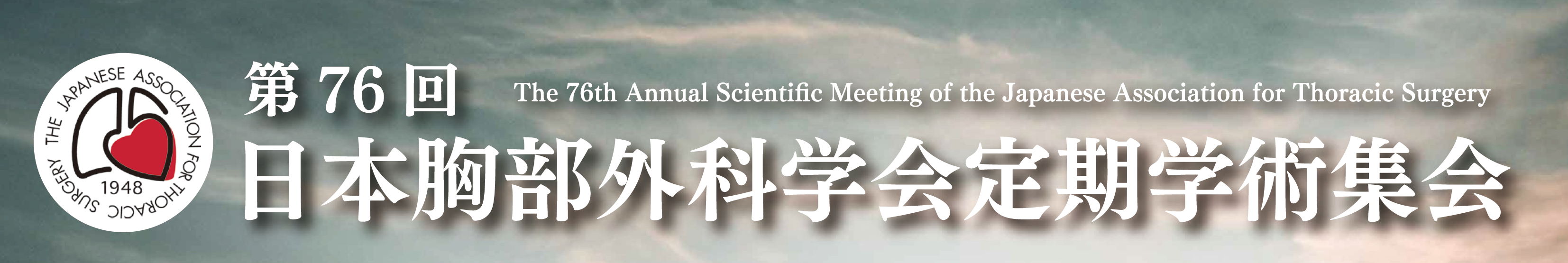 The Japanese Association for Thoracic Surgery
 COI Disclosure
Research funding as an advisor 
has been received from 
○○○○.
Presenting author: ●● ●●
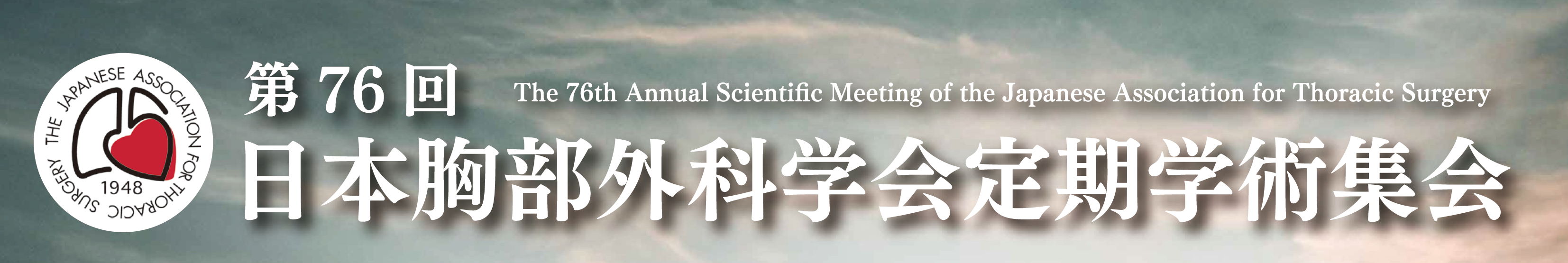 The Japanese Association for Thoracic Surgery COI Disclosure
Presenting author: ●● ●●